Beneficios para la salud del Ganoderma Lúcidum
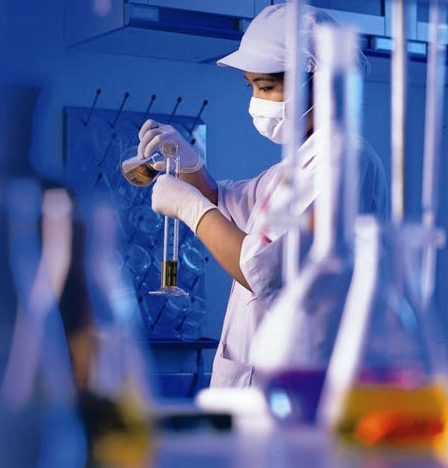 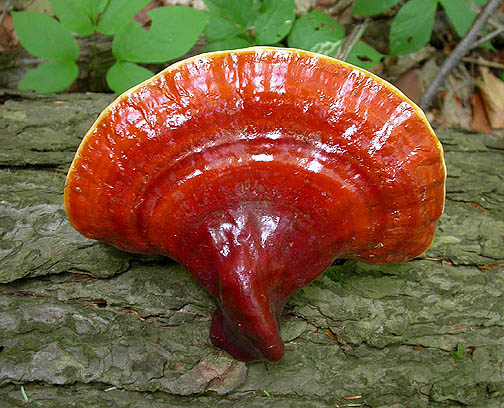 Beneficios para la salud del Ganoderma Lucidum
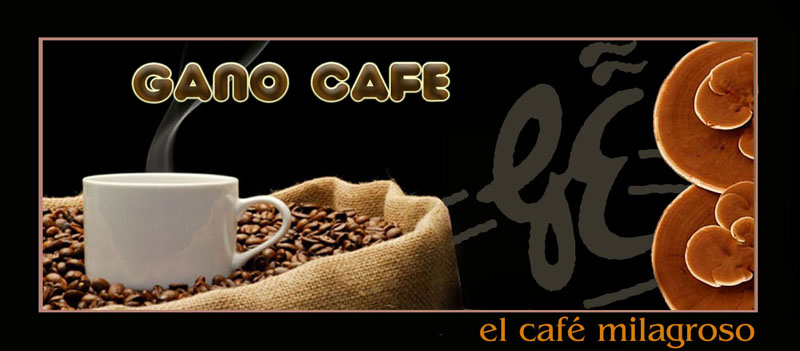 El Café utilizado en nuestro Gano Café 3 en 1 es café orgánico  de la especie Arábiga (la de más alta calidad en el mundo).

 Orgánico significa que en el proceso de cultivo de este café se  supervisa cuidadosamente el crecimiento de la planta en aspectos como la preparación de la tierra, la calidad de agua, la temperatura,                 la exposición solar, además de no permitir en este proceso la intervención de agentes químicos, ni pesticidas, de esta manera el cafeto desarrolla granos de excelente calidad en su sabor, con muy bajísimos índices de acidez y cafeína comparado con el café común.
Beneficios para la salud del Ganoderma Lucidum
Gano Excel cultiva de manera única los 6 tipos de hongos de Ganoderma mas potentes que existen. Estos son producidos en las plantaciones de Ganoderma mas grandes del mundo en las selvas de Malasia, propiedad de Gano Excel.  

1. Hongo Rojo - actúa en el corazón
2. Hongo Púrpura - actúa en las articulaciones
3. Hongo Verde - actúa en el hígado
4. Hongo Blanco - actúa en los pulmones y la piel
5. Hongo Amarillo - actúa en el bazo
6. Hongo Negro - actúa en los riñones y el cerebro
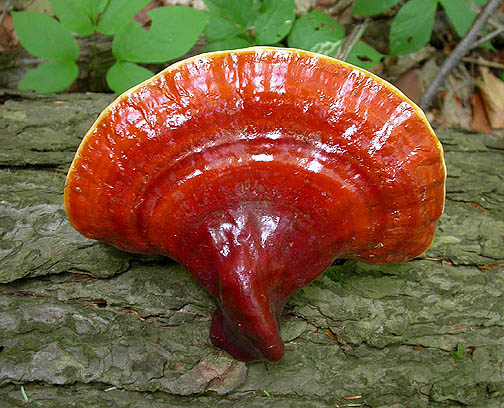 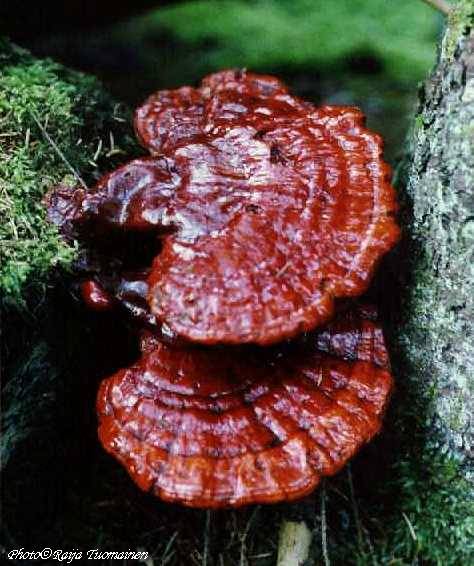 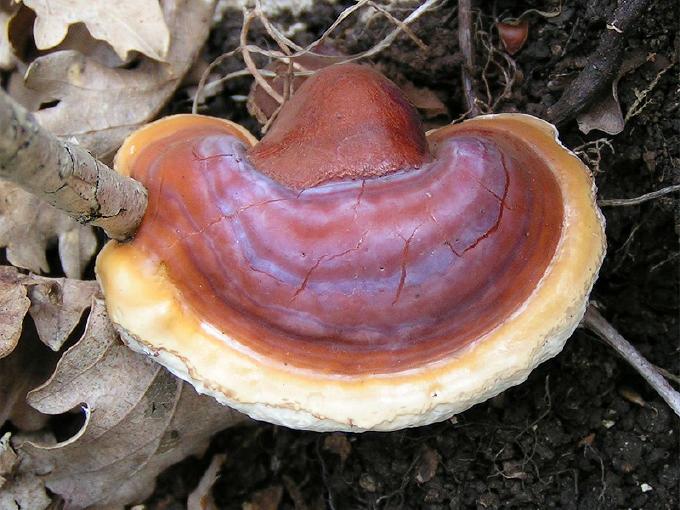 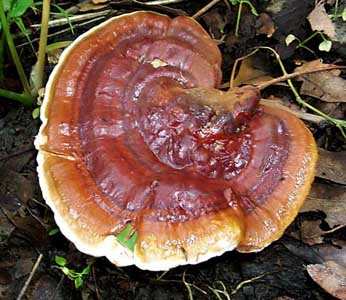 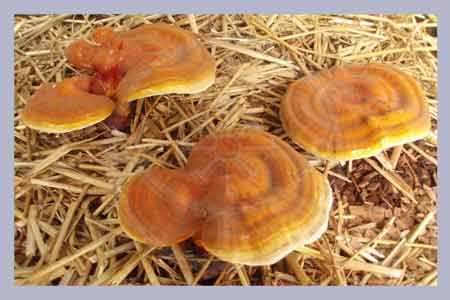 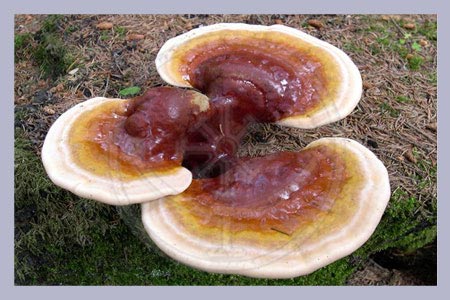 Beneficios para la salud del Ganoderma Lucidum
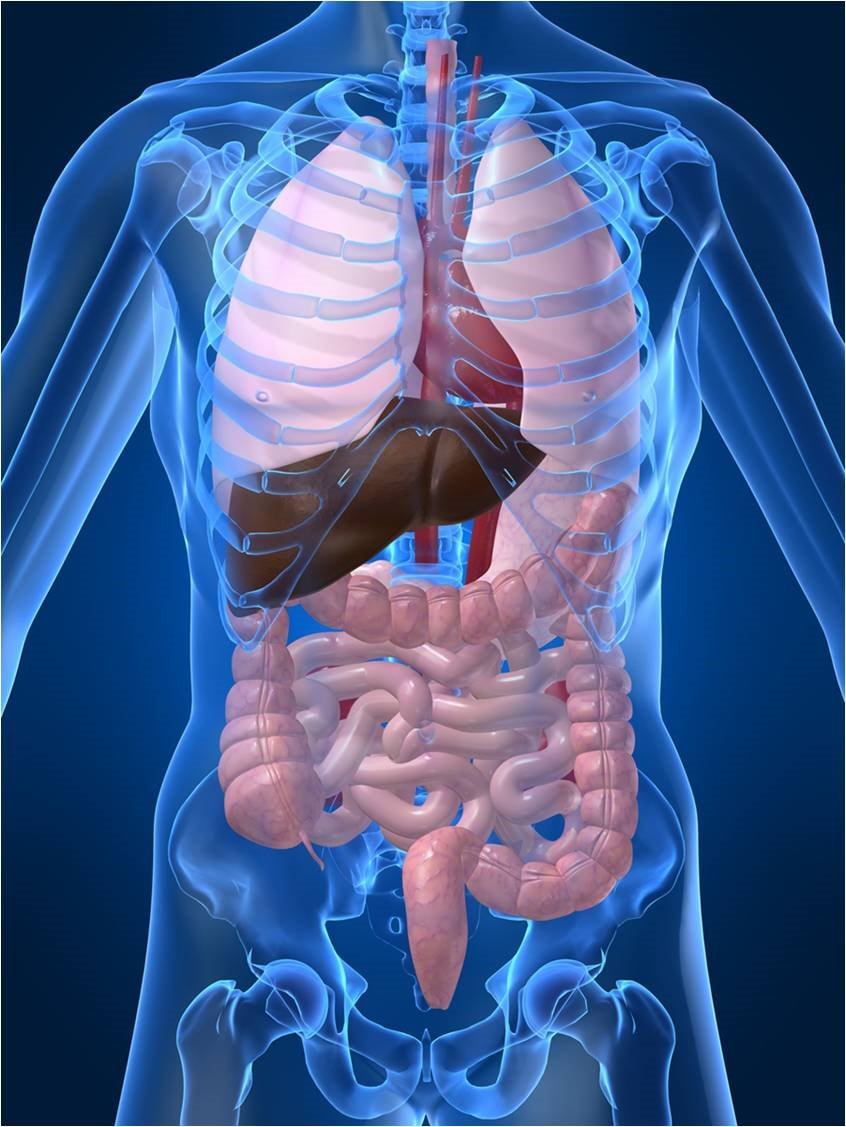 Sistema Cardiovascular
Sistema Inmunológico
Sistema Respiratorio
Sistema Digestivo
Sistema Nervioso
Sistema Esquelético
Beneficios para la salud del Ganoderma Lucidum
Sistema Cardiovascular
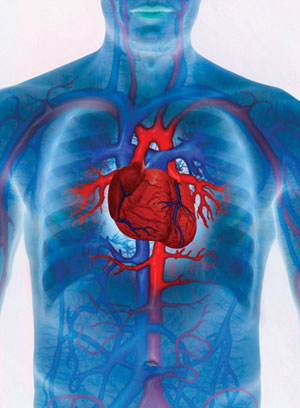 El Germanio Orgánico eleva el nivel de oxigeno en la  
  sangre lo cual ayuda en la óptima oxigenación de todos 
  los tejidos del cuerpo en especial del corazón y cerebro. 
  Además, esto produce una recuperación en casos de 
  cansancio físico y mental.
Reduce los niveles de presión alta.
Normaliza los niveles de lipidos en sangre (colesterol  
  dañino y trigliceridos)
Al regular los niveles de glucosa (azucar), el Ganoderma Lucidum se utiliza en  
  el tratamiento de pacientes con diabetes.
Con mas de 150 antioxidantes (Vitaminas A, C, D, complejo B entre otros)  
  el Ganoderma Lucidum actúa  eficazmente combatiendo los radicales libres en   
  el  flujo sanguíneo, preservando la vida celular de todo el cuerpo y retardando 
  los procesos degenerativos del envejecimiento.
Contiene además Selenio, Potasio, Cobre, Hierro, Calcio, Omega 3 y 9
Beneficios para la salud del Ganoderma Lucidum
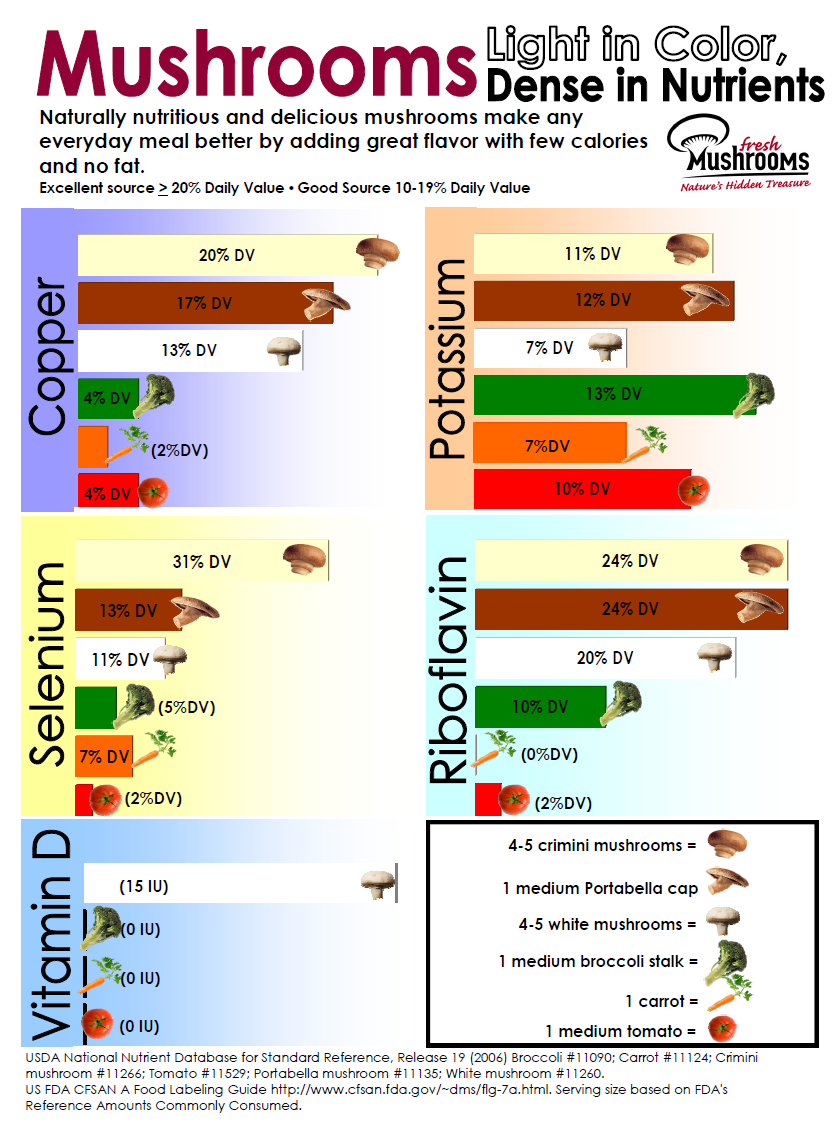 Beneficios para la salud del Ganoderma Lucidum
Sistema Inmunológico
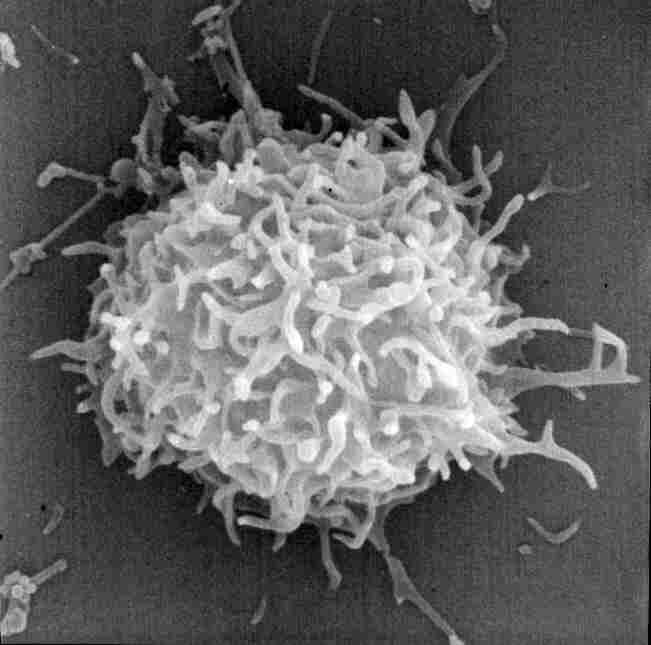 El reconocido polisacárido Beta D-glucan, el ergosterol 
  o provitamina D, junto con el Germanio orgánico 
  presentes en el Ganoderma Lucidum actúan 
  potenciando y modulando las células de defensa del
  sistema inmunológico reforzando su repuesta ante el 
  ataque de virus, bacterias, y células cancerígenas.
Comprobado científicamente, las sustancias del 
  Ganoderma Lucidum se han utilizado en la lucha contra el cancer de seno,  
  próstata, pulmón, cólon y otros, logrando la curación del paciente y su 
  recuperación aún durante y después de 
  tratamientos de quimio y radioterapia.
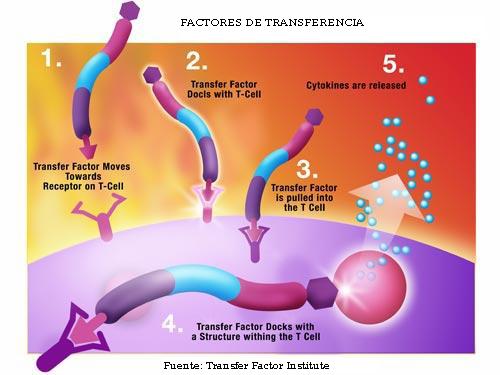 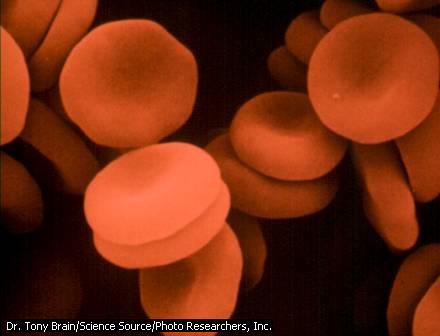 Beneficios para la salud del Ganoderma Lucidum
Sistema Respiratorio
Por su efecto inmuno-modulador
  fortalece las defensas ante 
  amenazas virales y bacterianas 
  en las vías respiratorias, 
  bronquios y pulmones.
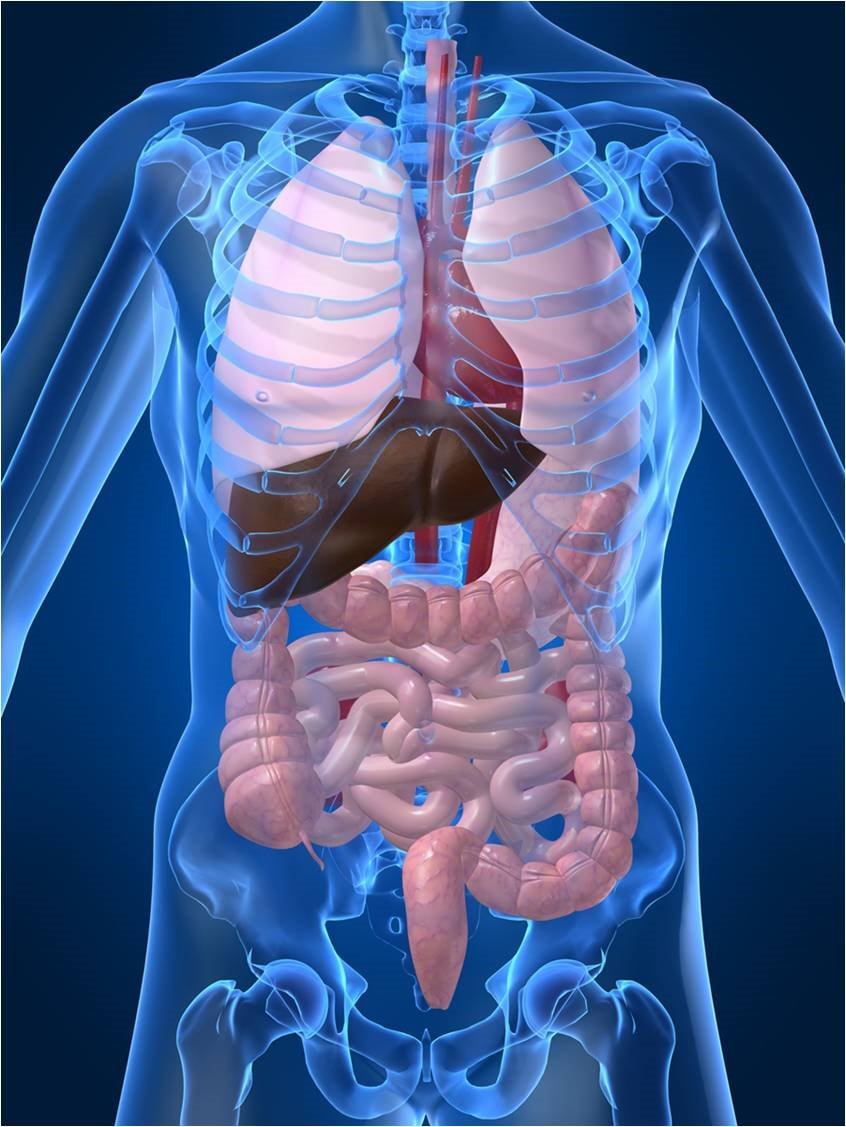 Por su alto contenido de  
  triterpenoides actúa en la
  inhibición de alergias y 
  estados asmáticos.
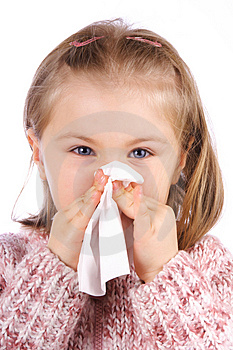 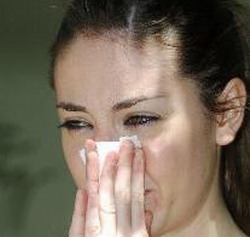 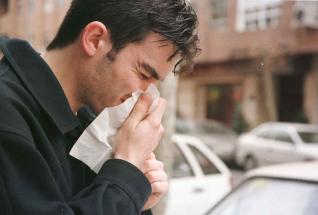 Beneficios para la salud del Ganoderma Lucidum
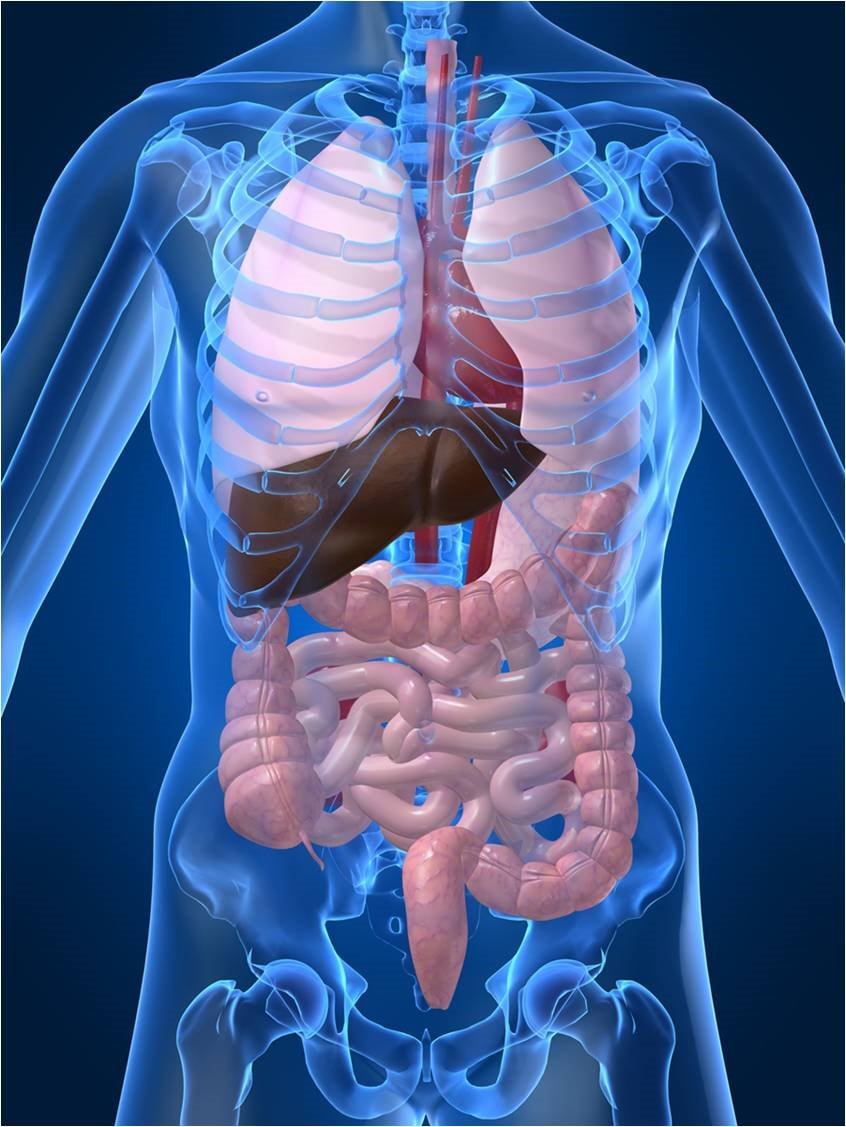 Sistema Digestivo
El extracto de Ganoderma Lucidum posee 
  contenido de fibra, que junto con las    
  propiedades digestivas del café es 
  efectiva en la promoción del tránsito  
  intestinal, acción ideal para personas 
  que  sufren de estreñimiento.
Esta fibra contiene hemicelulosa de alto  
  peso molecular que actúa en el arrastre  
  de sustancias anticancerígenas
  que tienden a almacenarse en el colon.
Promueve la desintoxicación del hígado.
Beneficios para la salud del Ganoderma Lucidum
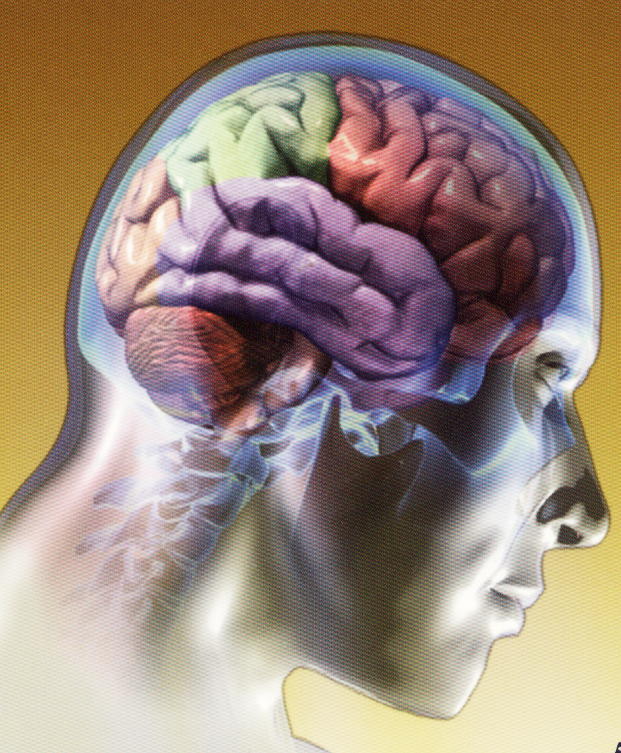 Sistema Nervioso
Atenúa los síntomas de cansancio 
  disminuyendo los estados de estrés y  
  cansancio crónico.
 
Tiene un efecto vigorizante sin necesidad 
  de hiper-excitar el sistema nervioso.
 
 Científicamente se ha comprobado su  
  beneficio en estados de insomnio y 
  depresiones nerviosas.
 
 Previene los trastornos neurosiquiátricos 
  de la anorexia nerviosa y el Alzheimer.
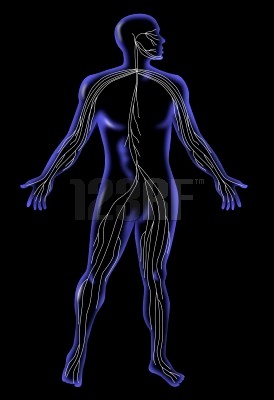 Beneficios para la salud del Ganoderma Lucidum
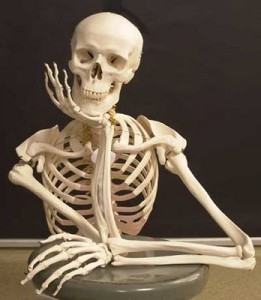 Sistema Esquelético
Sus potentes polisacáridos previenen la
  degeneración de las articulaciones.
Su alto contenido de ergosterol o 
  provitamina D ayuda en la absorción de  
  calcio y otros minerales necesarios
  para el fortalecimiento de los huesos, 
  uñas, piel y cabello.
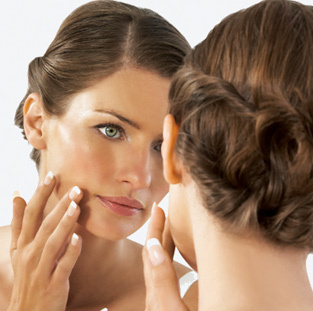 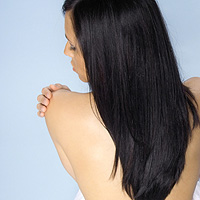 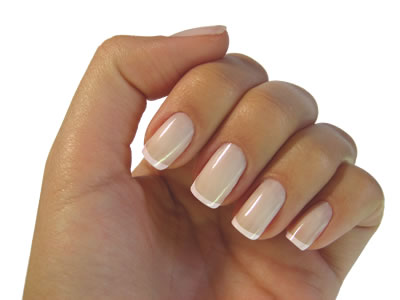 Beneficios para la salud del Ganoderma Lucidum
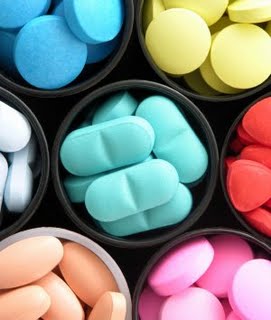 Sin necesidad de tomar suplementos y nutrientes ajenos a nuestros hábitos 
de alimentación …
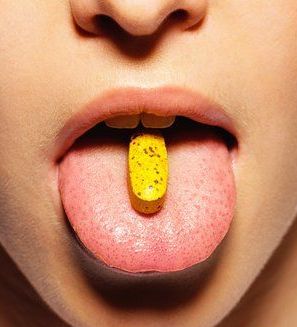 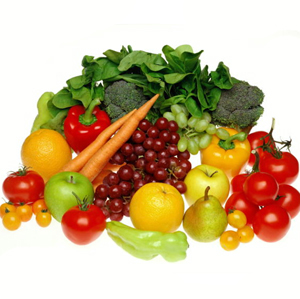 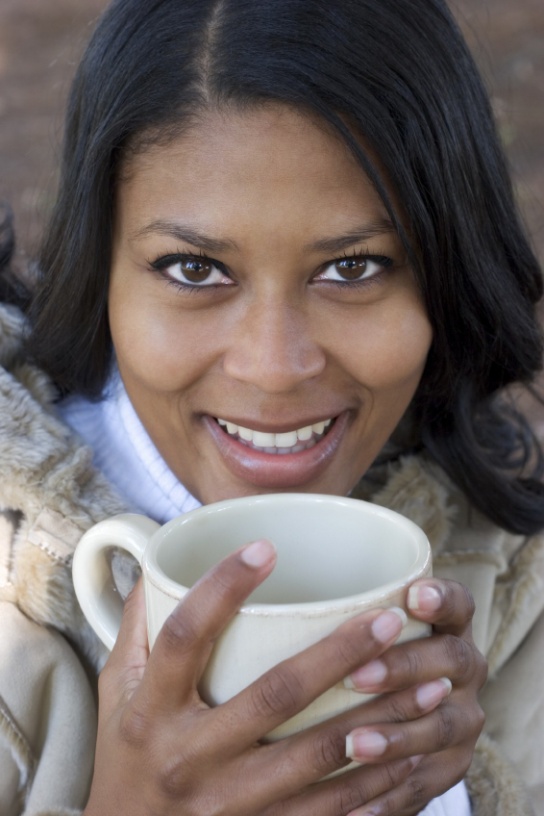 … el Gano Café nos 
    brinda  los beneficios 
    propios del  Ganoderma   
    Lúcidum  tan solo  en una taza 
    de café,  dígame…

    Disfruta usted el tomar café?